www.thescienceteacher.co.uk  | resources for science teachers who like to think
The chloroplast factory
The mitochondrion factory
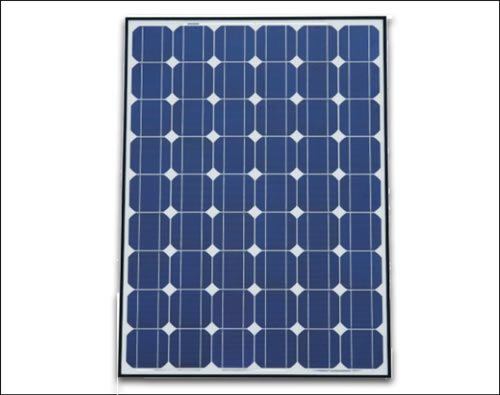 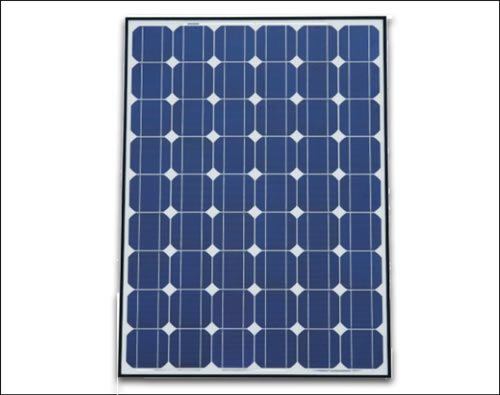 Open 7-11
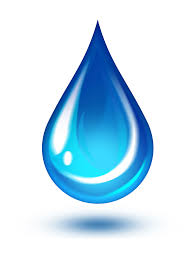 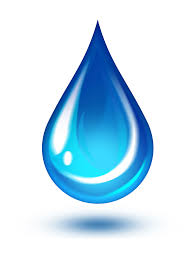 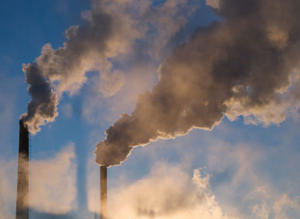 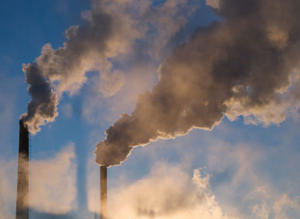 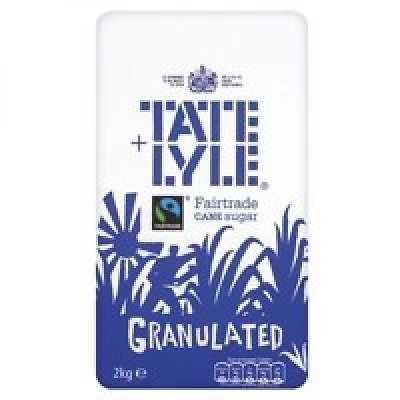 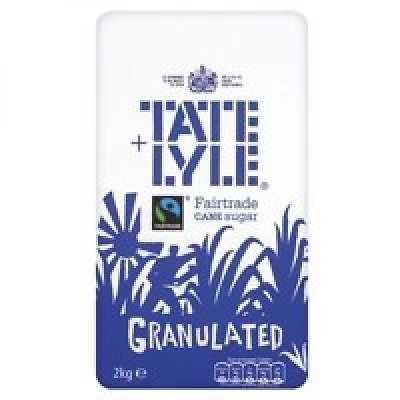 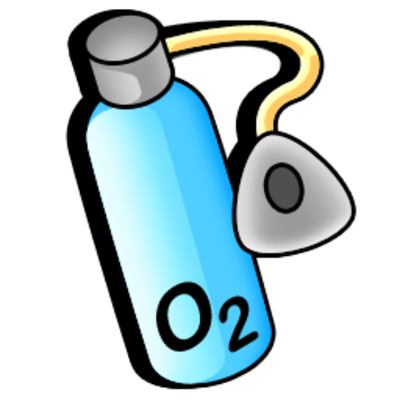 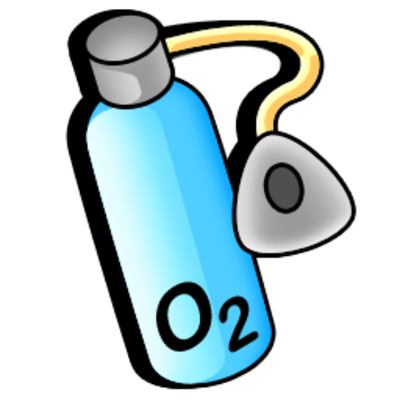 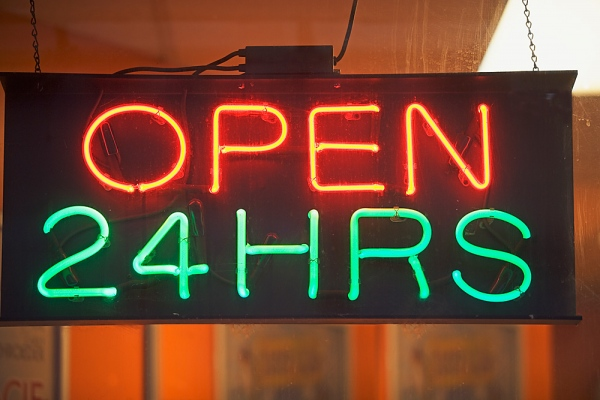 The Leaf Factories
What are the names of the processes that happen inside each factory? Use the diagram to write word equations for each process. 

Look at the the chloroplast factory.  Why does it not work at night?

Circle the most important product of each factory.  Explain your choice.  

Can you use this diagram to describe and explain the relationship between respiration and photosynthesis in plants?

The mitochondrion factory is open 24 hours a day.  How is this possible if the chloroplast factory is closed during the night time? 

Animal cells do not have chloroplasts. Where do animal cells get their glucose from? 

Complete the Venn diagrams below to compare the models to the real organelles.







How have the leaf factories helped you to understand photosynthesis and respiration in plants?
mitochondria
mitochondria           	   factory
chloroplast
chloroplast           	  factory